Project: IEEE P802.15 Working Group for Wireless Specialty Networks (WSN)

Submission Title: TG4ab November 2021 Closing Report
Date Submitted: November 16, 2021
Source: 	Benjamin A. Rolfe (Blind Creek Associates)
Contact: 
Voice: 	+1 408 395 7207,  E-Mail: ben.rolfe  @ ieee.org	
Re: 	Task Group 4ab: UWB Next Generation for 802.15.4
Abstract: Plenary Session Closing Report
Purpose:  Report to the WG the TG activities for the session, and for other purposes
Notice:	This document has been prepared to assist the IEEE P802.15.  It is offered as a basis for discussion and is not binding on the contributing individual(s) or organization(s). The material in this document is subject to change in form and content after further study. The contributor(s) reserve(s) the right to add, amend or withdraw material contained herein.
Release:	The contributor acknowledges and accepts that this contribution becomes the property of IEEE and may be made publicly available by P802.15.
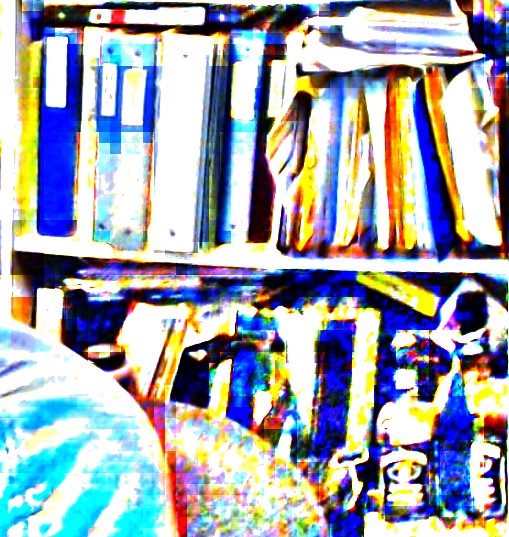 Task Group 15.4abNext Generation UWB Amendment
Objective: enhancements to 802.15.4 Ultra Wideband (UWB) physical layers (PHYs) medium access control (MAC) and associated ranging techniques while retaining backward compatibility with enhanced ranging capable devices (ERDEVs).
Slid2
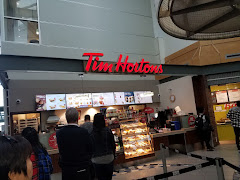 Task Group 15.4ab Plenary November 2021Vancouver BC Virtual Meeting
November 9th through November 17th 2021
Slid3
5.2.b Scope of the project (As approved):
This amendment enhances the Ultra Wideband (UWB) physical layers (PHYs) medium access control (MAC), and associated ranging techniques while retaining backward compatibility with enhanced ranging capable devices (ERDEVs).Areas of enhancement include: 
additional coding, preamble and modulation schemes to additional coding, preamble and modulation schemes to support improved link budget and/or reduced air-time relative to IEEE Std 802.15.4 UWB; 
additional channels and operating frequencies; 
interference mitigation techniques to support greater device density and higher traffic use cases relative to the IEEE Std 802.15.4 UWB; 
improvements to accuracy, precision and reliability and interoperability for high-integrity ranging; schemes to reduce complexity and power consumption; 
definitions for tightly coupled hybrid operation with narrowband signaling to assist UWB; 
enhanced native discovery and connection setup mechanisms; 
sensing capabilities to support presence detection and environment mapping; 
and mechanisms supporting low-power low-latency streaming as well as high data-rate streaming allowing at least 50 Mb/s of throughput. 
Support for peer-to-peer, peer-to-multi-peer, and station-to-infrastructure protocols are in scope, as are infrastructure synchronization mechanisms. This amendment includes safeguards so that the high throughput data use cases do not cause significant disruption to low duty-cycle ranging use cases.
https://development.standards.ieee.org/myproject-web/app#viewpar/9081
Slide 4
Agenda
Agenda: document 15-21-0538
https://mentor.ieee.org/802.15/dcn/21/15-21-0538-09-04ab-tg-15-4ab-agenda-nov-2021.xlsx
Slide 5
Session Objectives
Task Group Officers
Discuss and refine project schedule and process
Hear technical contributions and develop technical content for TFD
Review the TGD and continue work with technical framework document (TFD)
Slide 6
Task Group
Chair assigned by WG Chair
Benjamin Rolfe
3 Vice Chairs (VC) 
Clint Powell (VC-P)
Clint Chaplin (VC-C)
David Yangxun: Vice chair and Recording Secretary (VC-D)
Lead Technical Editor – 1 volunteer
Billy Verso
All TG officers have different affiliations
Confirmed by a TG majority approval 
(motion on next slide)
Slide 7
Confirmation Motion
TG4ab confirms the following task group officers:
Chair: Benjamin Rolfe (Blind Creek Associates)
Vice Chair Clint Powell (Meta)
Vice Chair Clint Chaplin (SRA)
Vice Chair and Recording Secretary David Yang (Huawei)
Lead Technical Editor Billy Verso (Qorvo)

Moved by:  Clint Powell
Second by: David Yang
Discussion: None
Result: Following neither discussion nor objection motion carries by unanimous consent
Slide 8
Project Schedule
Work in Progress  - still under discussion
Slide 9
Proposed Project Schedule (baseline)
Work in Progress
Notes:  SASB/RevCom schdule for 2024 a guess
Slide 10
Schedule Major Milestones
Work in Progress
Slide 11
Technical Contributions
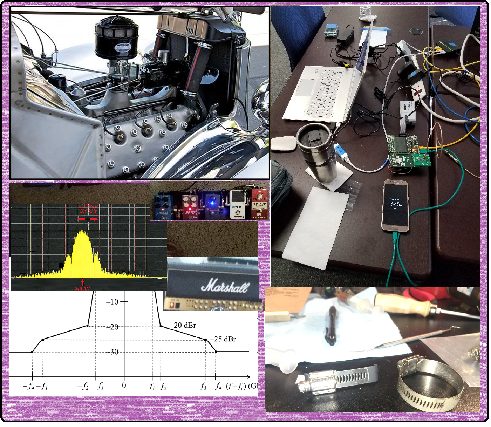 Slide 12
Links to presentations
https://mentor.ieee.org/802.15/dcn/21/15-21-0585-02-04ab-low-power-operation-for-non-ranging-applications.pdf
https://mentor.ieee.org/802.15/dcn/21/15-21-0570-00-04ab-cir-feedback-for-uwb-sensing.pptx
https://mentor.ieee.org/802.15/dcn/21/15-21-0565-02-04ab-tg4ab-november-meeting-slides.pptx
https://mentor.ieee.org/802.15/dcn/21/15-21-0557-01-04ab-uwb-wake-up-signalling.pdf
https://mentor.ieee.org/802.15/dcn/21/15-21-0590-00-04ab-ranging-qos.pptx
https://mentor.ieee.org/802.15/dcn/21/15-21-0589-00-04ab-uwb-channel-access-aided-by-pilot-narrow-band-radio.pptx
https://mentor.ieee.org/802.15/dcn/21/15-21-0556-00-04ab-uwb-ranging-accuracy-limiting-factor.pptx
https://mentor.ieee.org/802.15/dcn/21/15-21-0593-02-04ab-more-on-nba-mms.pptx
https://mentor.ieee.org/802.15/dcn/21/15-21-0592-00-04ab-high-data-rates.pptx
https://mentor.ieee.org/802.15/dcn/21/15-21-0605-00-04ab-nba-mms-uwb-mac-considerations.pptx
https://mentor.ieee.org/802.15/dcn/21/15-21-0616-00-04ab-beacon-and-ranging-frames-to-support-downlink-tdoa-dl-tdoa-location-service-in-802-15.pptx
https://mentor.ieee.org/802.15/dcn/21/15-21-0592-00-04ab-high-data-rates.pptx
https://mentor.ieee.org/802.15/dcn/21/15-21-0610-00-04ab-higher-phy-data-rates.pptx
Slide 13
Next Steps
Slide 14
Teleconference Schedule
Out of Phase
Frequency: Bi-weekly 
Phase: Tuesday  
Time: 09:00 ET (06:00 PT)
Offset: First call November 30th 
[skip week following the plenary]
Duration: 	1 hour.
Slide 15
And that’s the way it wasNovember 2021Thanks
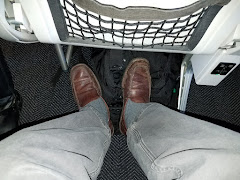 Slide 16